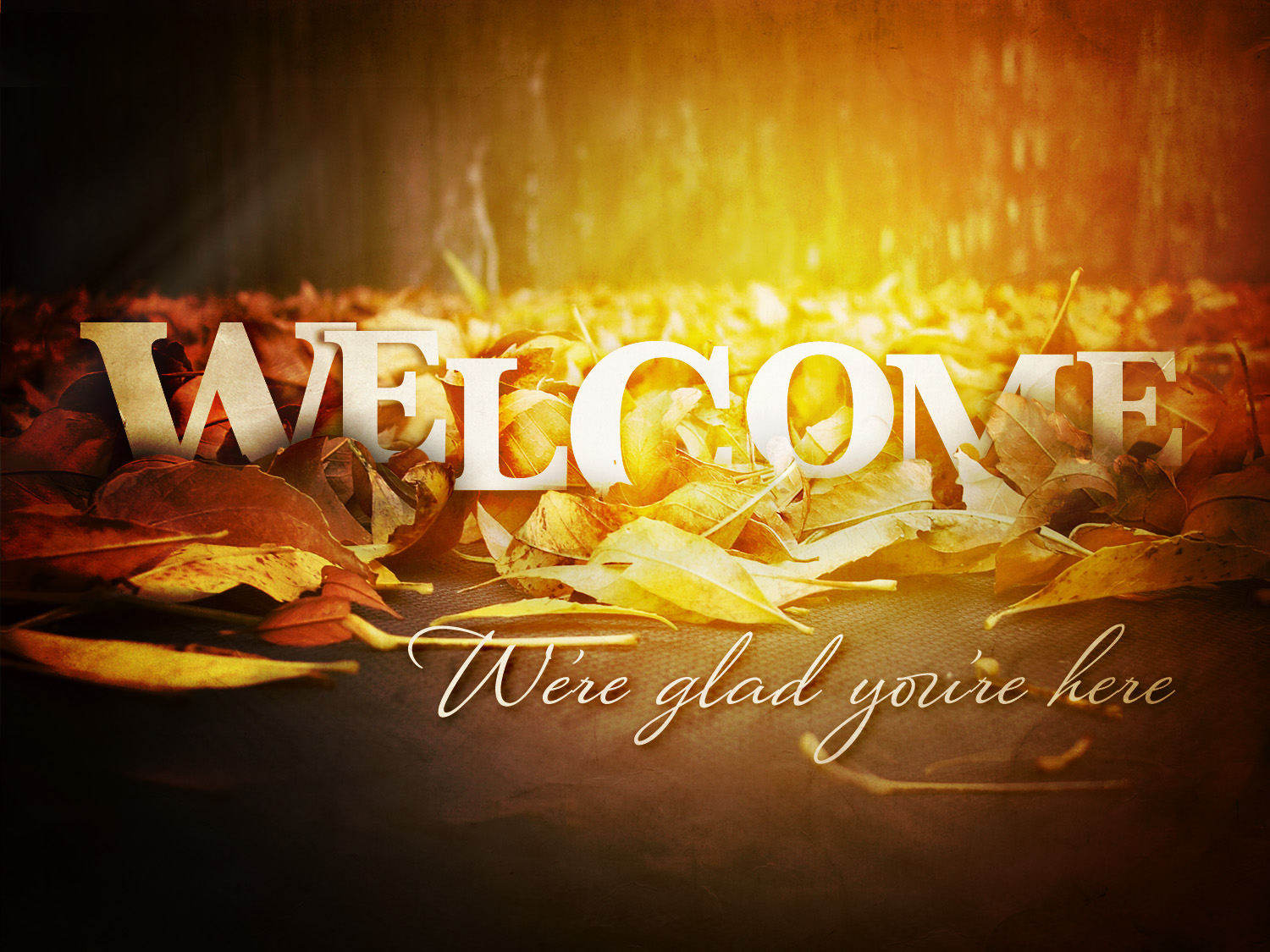 Majestic
O Lord our Lord how majestic is 
Your name in all the earthO Lord our Lord how majestic is 
Your name in all the earth
The heavens declare Your greatnessThe oceans cry out to YouThe mountains they bow down 
before YouSo I'll join with the earth 
and I'll give my praise to You
O Lord our Lord how majestic is 
Your name in all the earthO Lord our Lord how majestic is 
Your name in all the earth
The heavens declare Your greatnessThe oceans cry out to YouThe mountains they bow down 
before YouSo I'll join with the earth 
and I'll give my praise to You
I will worship You I will worship YouI will worship You 
I will worship YouWe will worship You
We will worship You
The heavens declare Your greatnessThe oceans cry out to YouThe mountains they bow down 
before YouSo I'll join with the earth 
and I'll sing
The heavens declare Your greatnessThe oceans cry out to YouThe mountains they bow down 
before YouSo I'll join with the earth 
and I'll give my praise to You
TEMPLE BIBLE CHURCH Used by Permission CCLI #78316
Hosanna
Praise is rising, eyes are turning to You, 
we turn to You 
Hope is stirring, 
hearts are yearning for You, 
we long for You
'Cause when we see You, 
we find strength to face the day 
In Your Presence all our fears 
are washed away, washed away
Hosanna, hosanna 
You are the God Who saves us, 
worthy of all our praises 
 Hosanna, hosanna 
 Come have Your way among us 
 We welcome You here, Lord Jesus
Hear the sound of 
hearts returning to You, 
we turn to You 
In Your Kingdom 
broken lives are made new, 
You make us new
'Cause when we see You, 
we find strength to face the day 
 In Your Presence all our fears 
are washed away, washed away
Hosanna, hosanna 
You are the God Who saves us, 
worthy of all our praises 
 Hosanna, hosanna 
 Come have Your way among us 
 We welcome You here, Lord Jesus
'Cause when we see You, 
we find strength to face the day 
 In Your Presence 
all our fears are washed away, 
(Repeat)
Hosanna, hosanna 
You are the God Who saves us, 
worthy of all our praises 
 Hosanna, hosanna 
 Come have Your way among us 
 We welcome You here, Lord Jesus
Hosanna, hosanna, hosanna
TEMPLE BIBLE CHURCH Used by Permission CCLI #78316
Rescue
You are the source of life
I can’t be left behind
No one else will do
And I will take hold of You
‘cause I need You
Jesus, come to my rescue
Where else can I go
There’s no other name
By which I am saved
Capture me with grace
I will follow You
My heart is Yours for life
I need Your hand in mine
No one else will do
Lord, I put my trust in You
‘cause I need You
Jesus, come to my rescue
Where else can I go
There’s no other name
By which I am saved
Capture me with grace
I will follow You
This world has nothing for me
I will follow You
This world has nothing for me
I will follow You
‘cause I need You
Jesus, come to my rescue
Where else can I go
There’s no other name
By which I am saved
Capture me with grace
I will follow You
‘cause I need You
Jesus, come to my rescue
Where else can I go
There’s no other name
By which I am saved
Capture me with grace
I will follow You
TEMPLE BIBLE CHURCH Used by Permission CCLI #78316
Cannons
It’s falling from the clouds
A strange and lovely sound
I hear it in the thunder and the rain
It’s ringing in the skies
Like cannons in the night
The music of the Universe plays
You are holy
Great and mighty
The moon and the stars
Declare who You are
I’m so unworthy 
But still You love me
Forever my heart 
Will sing of how great You are
Beautiful and free
Song of galaxies
It’s reaching far beyond
 The Milky Way
Let’s join in with the sound
Come on let’s sing it loud
As the music of the universe plays
You are holy
Great and mighty
The moon and the stars
Declare who You are
I’m so unworthy 
But still You love me
Forever my heart 
Will sing of how great You are
All Glory Honor Power
Is Yours
Amen
All Glory Honor Power
Is Yours
Amen
All Glory Honor Power
Is Yours Forever
Amen
You are holy
Great and mighty
The moon and the stars
Declare who You are
I’m so unworthy 
But still You love me
Forever my heart 
Will sing of how great You are
You are holy
Great and mighty
The moon and the stars
Declare who You are
I’m so unworthy 
But still You love me
Forever my heart 
Will sing of how great You are
TEMPLE BIBLE CHURCH Used by Permission CCLI#78316
Words and Music by Phil Wickham
BLESSED ASSURANCE
Blessed assurance, Jesus is mine
O what a foretaste of glory divine
Heir of salvation, purchase of God
Born of His spirit, washed in His blood
This is my story, this is my song
Praising my Savior all the day long
This is my story, this is my song
Praising my Savior all the day long
Perfect submission, all is at rest 
I in my Savior am happy and blessed Watching and waiting, looking above
Filled with His goodness, lost in His Love
This is my story, this is my song
Praising my Savior all the day long
This is my story, this is my song
Praising my Savior all the day long
Perfect submission, perfect delight
Visions of rapture 
Now burst at my sight
Angels descending
They bring from above
Echoes of mercy
sweet whispers of love
This is my story, this is my song
Praising my Savior all the day long
This is my story, this is my song
Praising my Savior all the day long




TEMPLE BIBLE CHURCH Used by Permission CCLI #78316
Words: Fanny Crosby  Music: Phoebe Knapp
Men vs Boys Referees 
needed TODAY!
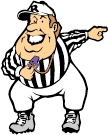 Freedom Park 1:30pm
Directions available in the foyer
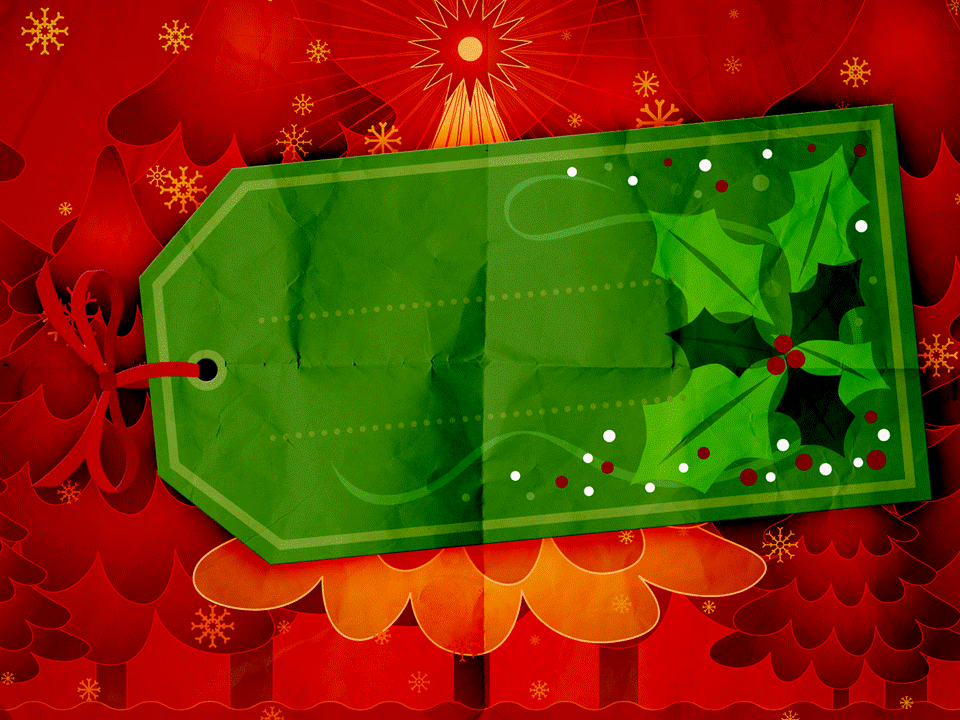 Send a gift to a deployed soldier
See table in Foyer for details!
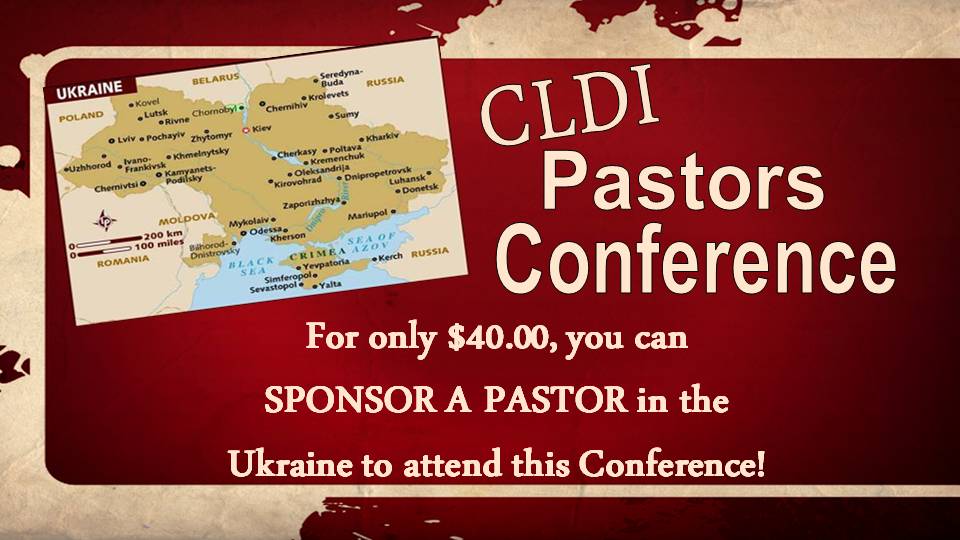 gdro
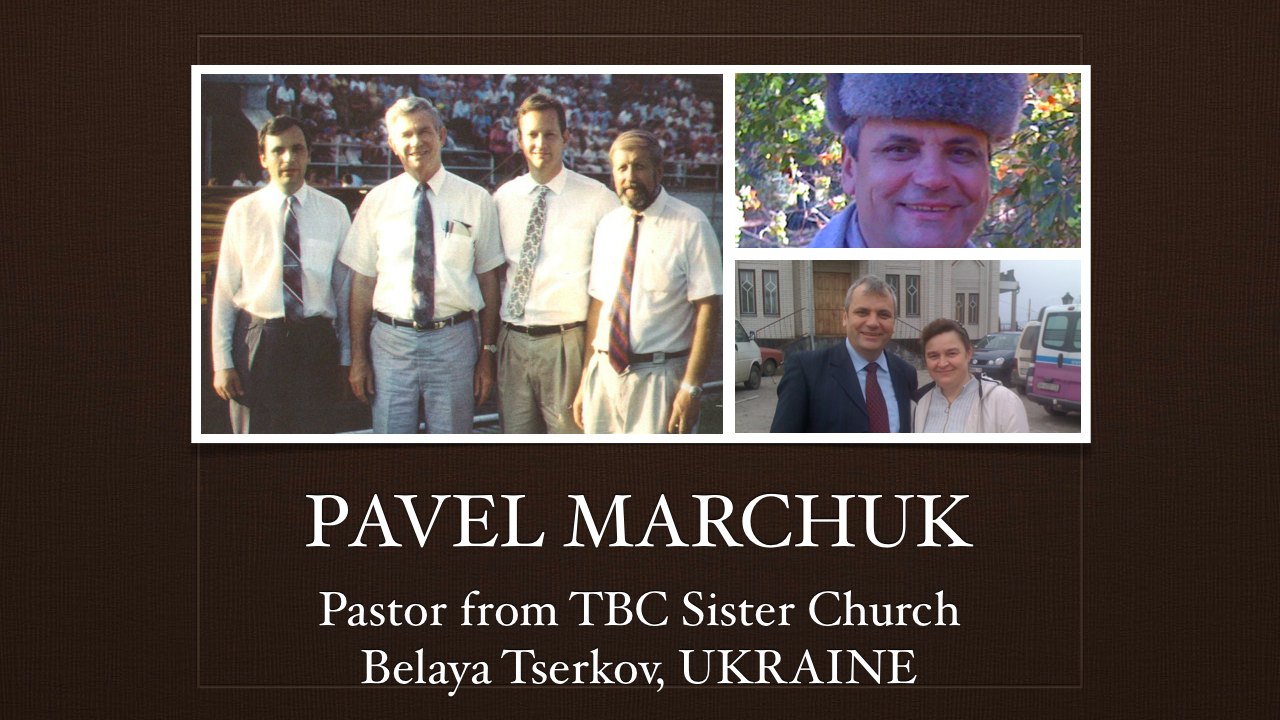 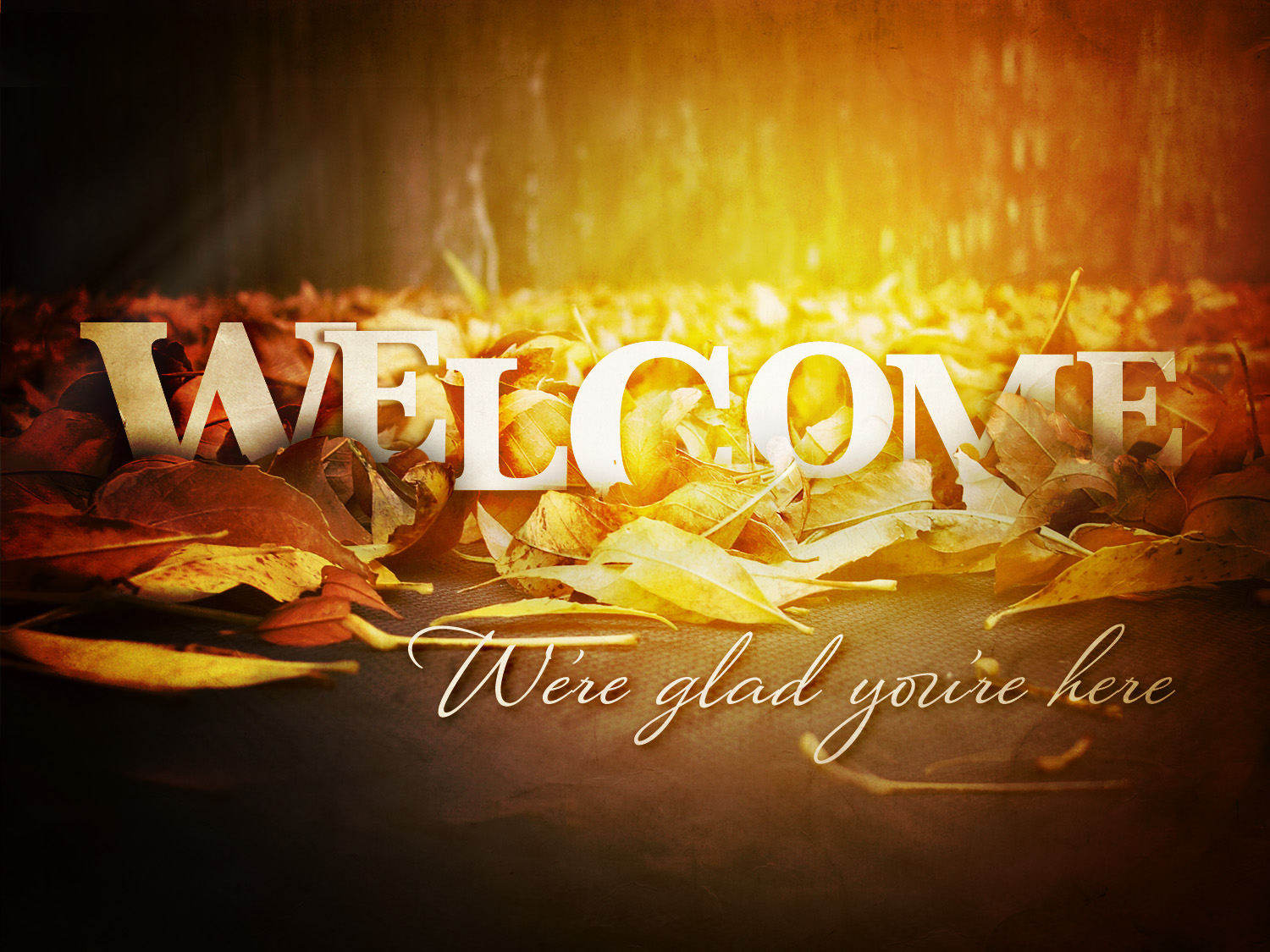